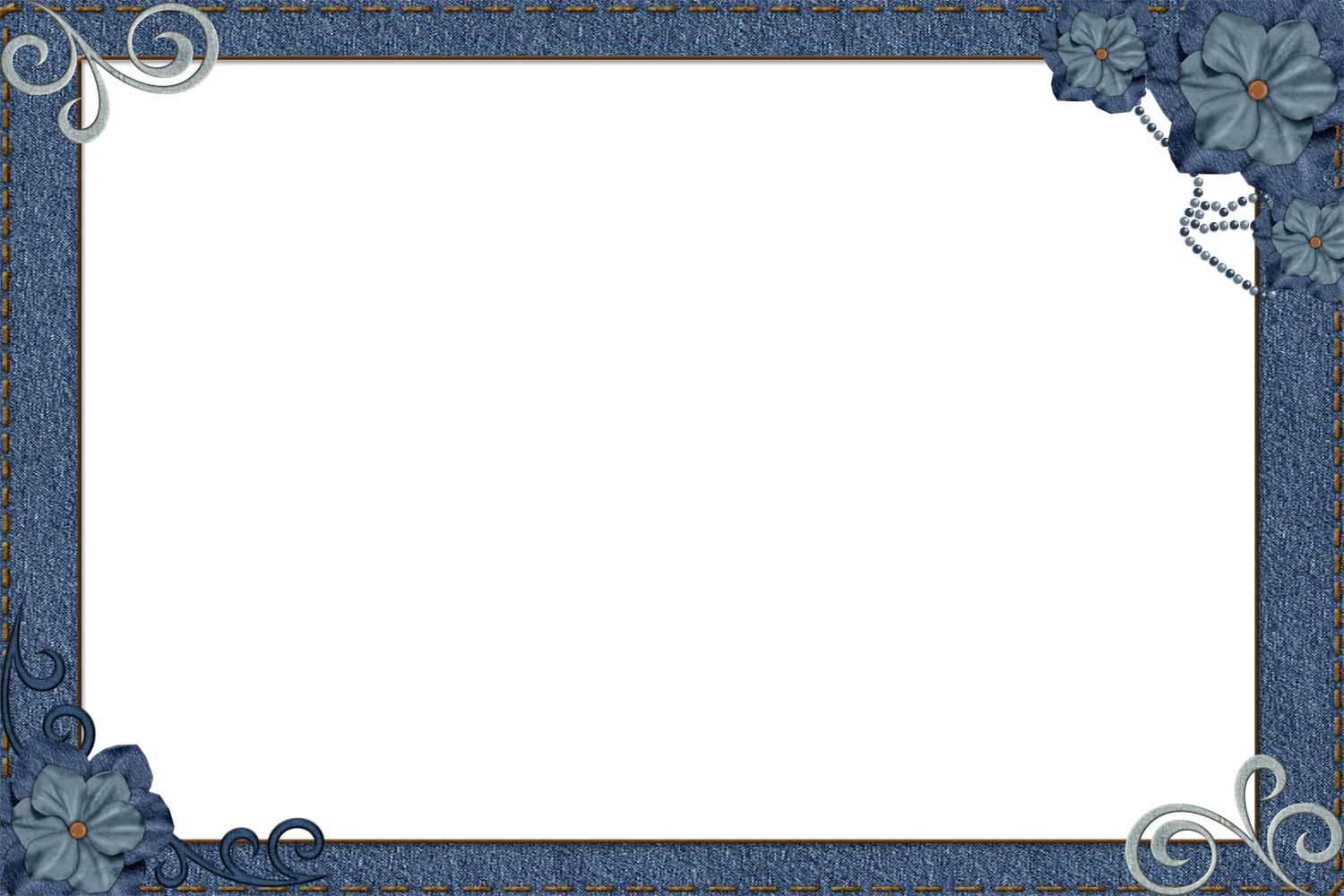 撒母耳記上
《成为合神心意的器皿》第17课
05/10/2020
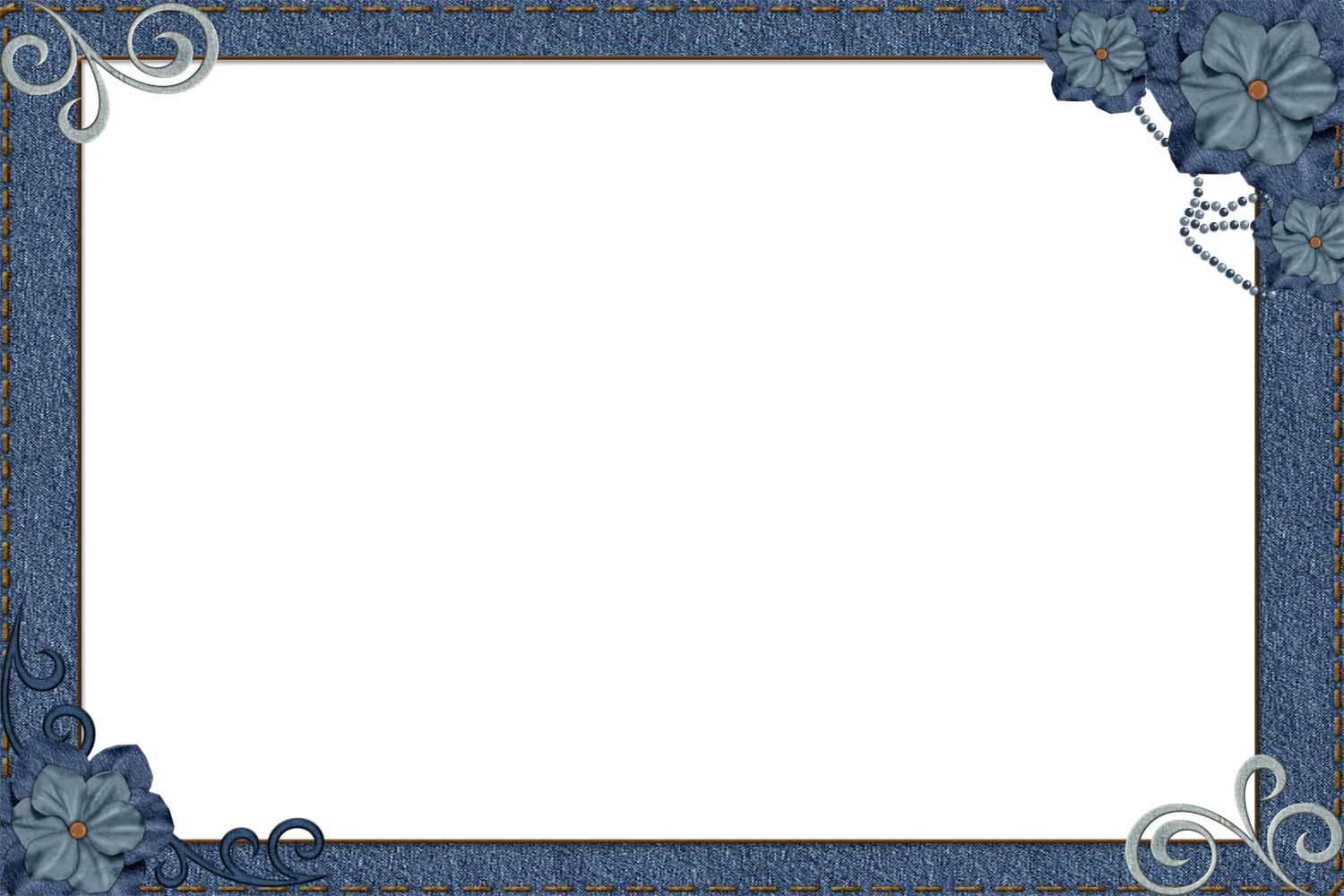 第24章，大衛面對掃羅，也被交在他手中，這是極大的試驗

第25章，面臨被拿八羞辱的試驗

第26章，掃羅再一次落在大衛的手中，這是一個重複的試驗

第27章，大衛投靠亞吉王，對大衛來說仍然是人生中一個很大的考驗
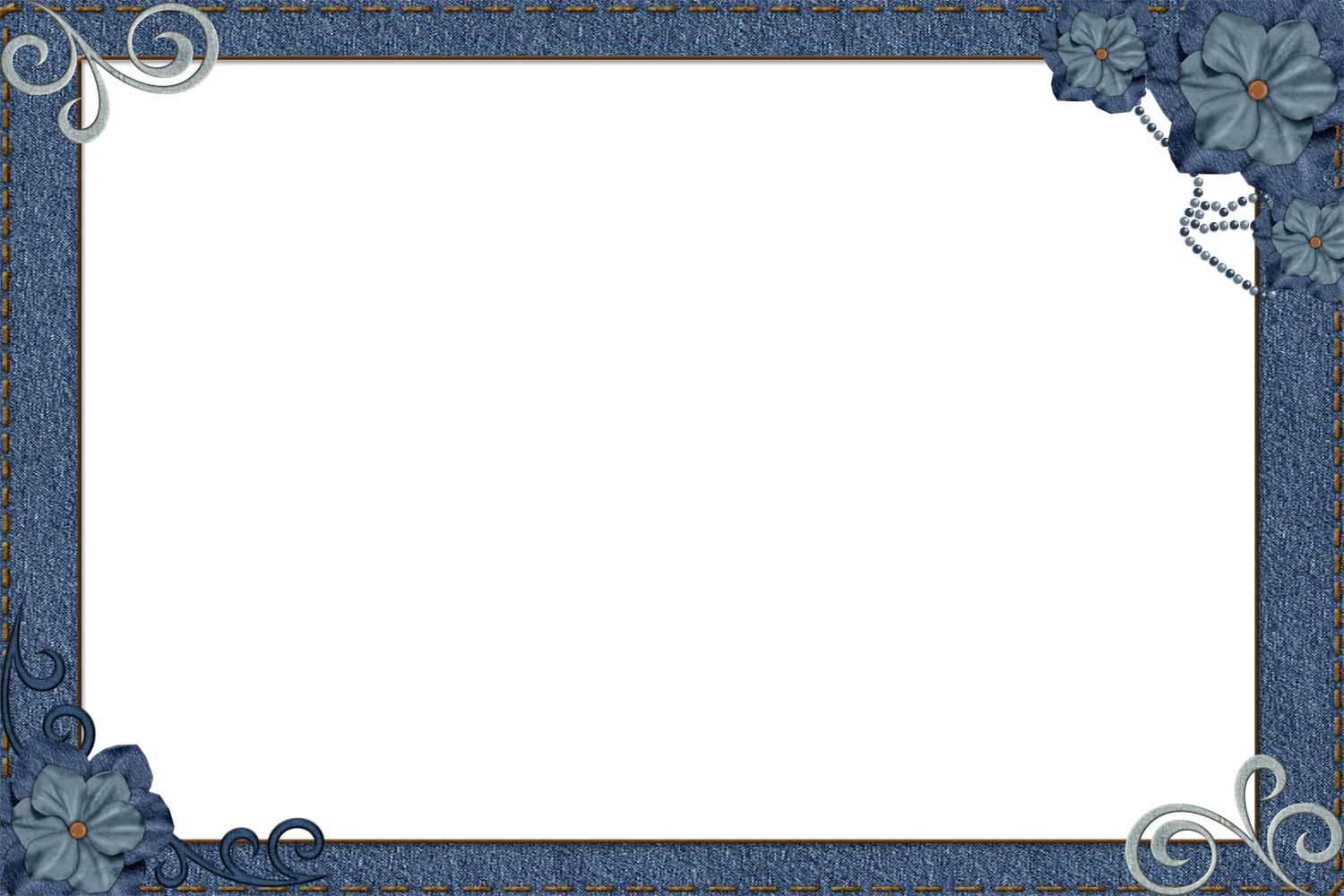 第26章，大衛在西弗的曠野再次不殺掃羅，可以分成2段

大衛第二次有殺掃羅的機會 （v1-12）
大衛面對掃羅，告知沒有加害的證據 （v13-25）


第27章，大衛投奔非利士人躲避掃羅，可以分成2段

大衛投奔非利士人的首領亞吉 (v1-7)
大衛侵奪外族之地（v8-12）
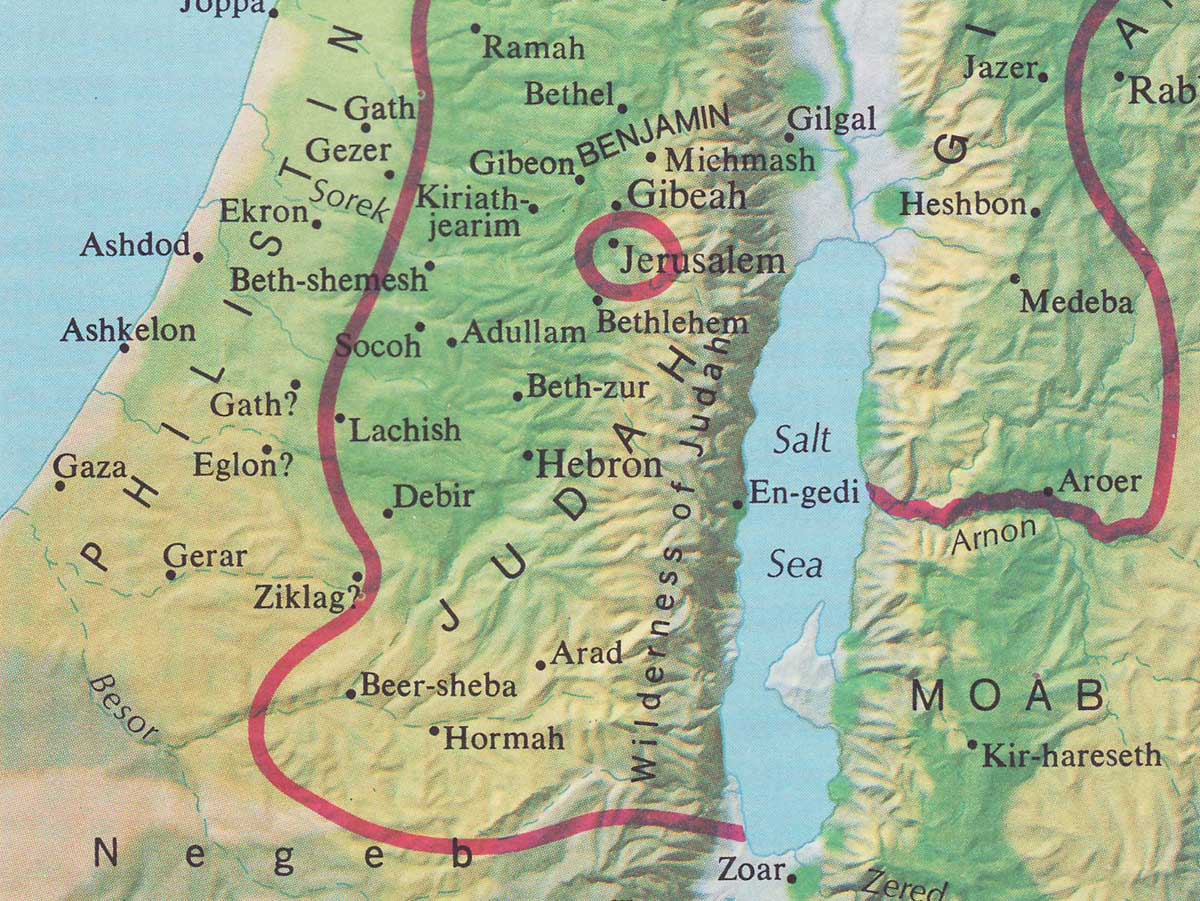 基比亞
迦密
哈基拉山？
隱基底
瑪雲
西弗人到基比亞見掃羅，說：「大衛不是在曠野前的哈基拉山藏著嗎？」(撒上26:1)
西弗人告密
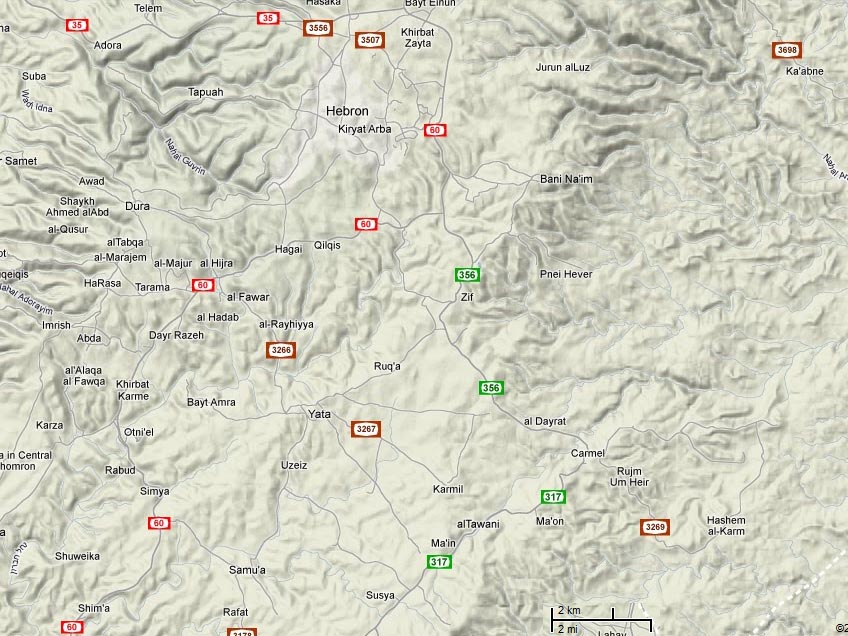 西弗
希伯崙
迦密
哈基拉山？
掃羅又尋索大衛
瑪雲
掃羅就起身，帶領以色列人中挑選的三千精兵下到西弗的曠野，要在那裡尋索大衛。(撒上26:1-2)
西弗人告密
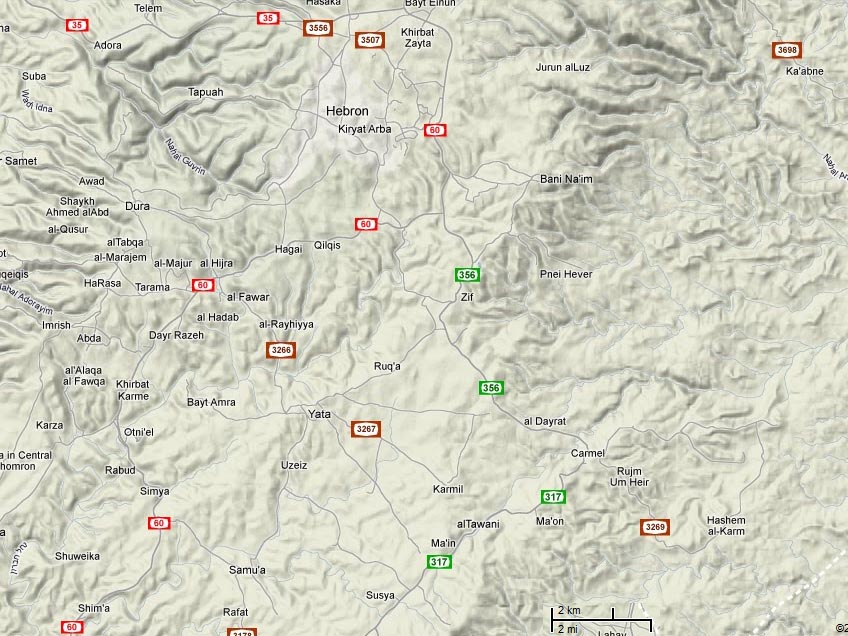 西弗
希伯崙
迦密
哈基拉山？
掃羅又尋索大衛
瑪雲
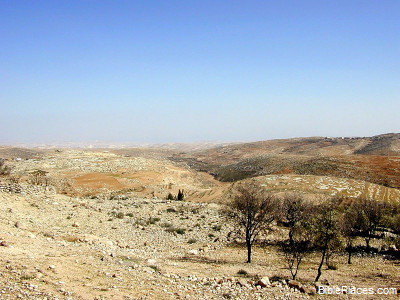 西弗的曠野
西弗人告密
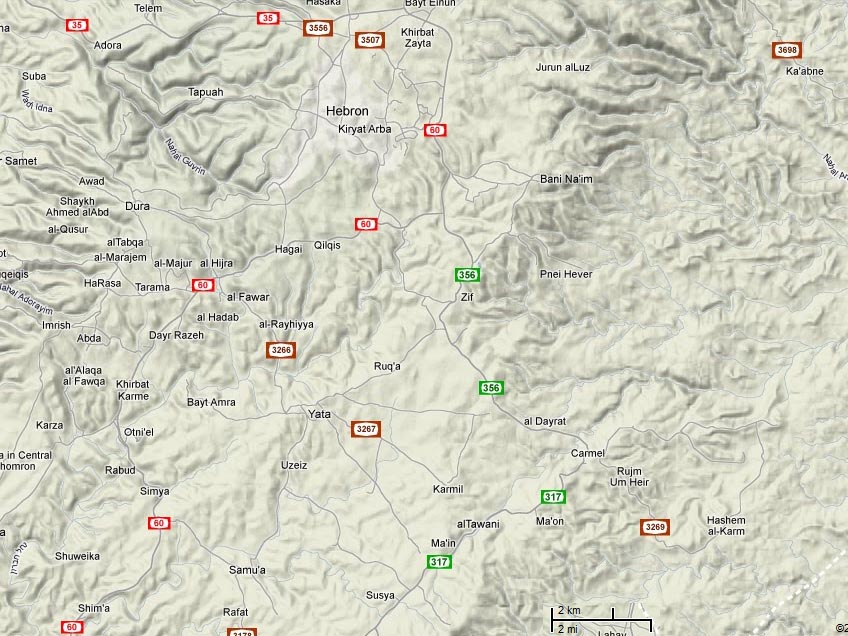 西弗
希伯崙
迦密
哈基拉山？
掃羅又尋索大衛
瑪雲
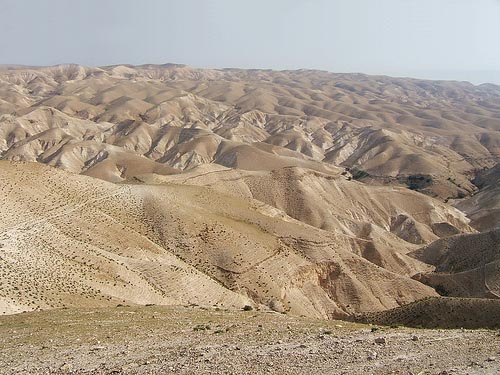 西弗的曠野
西弗人告密
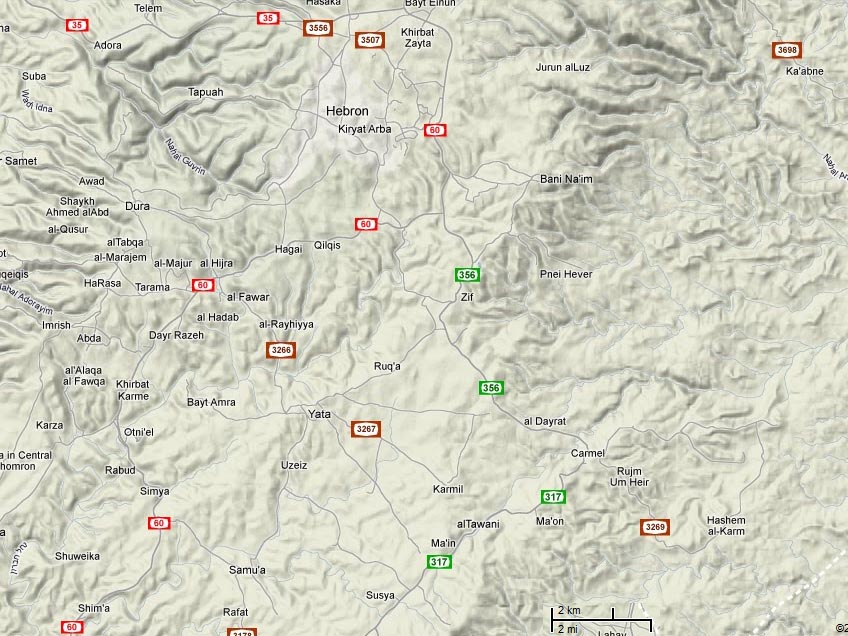 西弗
希伯崙
迦密
哈基拉山？
掃羅又尋索大衛
瑪雲
掃羅在曠野前的哈基拉山，在道路上安營。
大衛住在曠野，聽說掃羅到曠野來追尋他，就打發人去探聽，便知道掃羅果然來到。(撒上26:3-4)
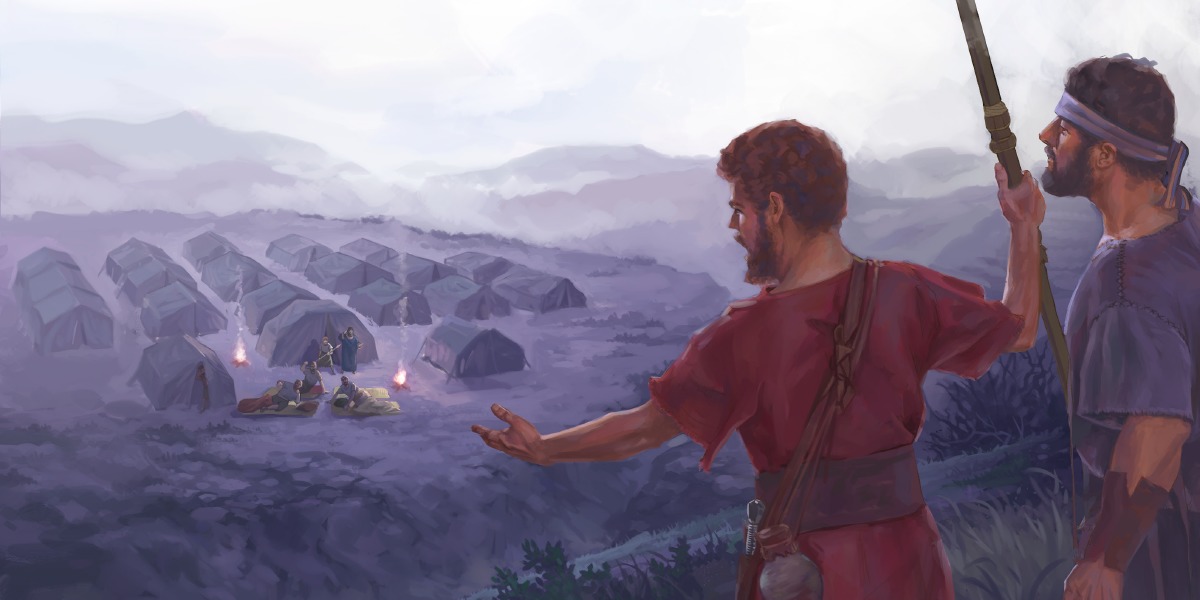 大衛起來，到掃羅安營的地方，看見掃羅和他的元帥尼珥的兒子押尼珥睡臥之處；掃羅睡在輜重營裡，百姓安營在他周圍。
大衛對赫人亞希米勒和洗魯雅的兒子約押的兄弟亞比篩說：「誰同我下到掃羅營裡去？」亞比篩說：「我同你下去。」(撒上26:5-6)
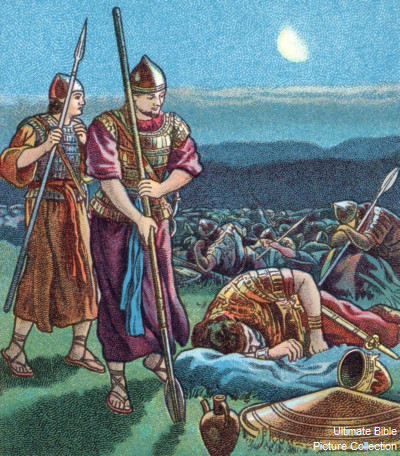 於是大衛和亞比篩夜間到了百姓那裡，見掃羅睡在輜重營裡；他的槍在頭旁，插在地上。押尼珥和百姓睡在他周圍。(撒上26:5-7)
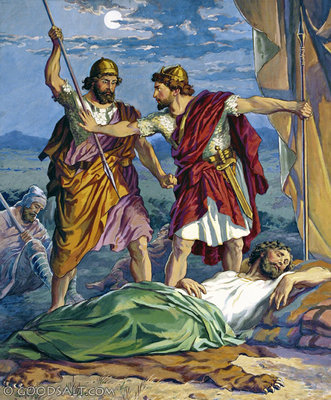 亞比篩對大衛說：「現在神將你的仇敵交在你手裡，求你容我拿槍將他刺透在地，一刺就成，不用再刺。」
大衛對亞比篩說：「不可害死他。有誰伸手害耶和華的受膏者而無罪呢？」(撒上26:8-9)
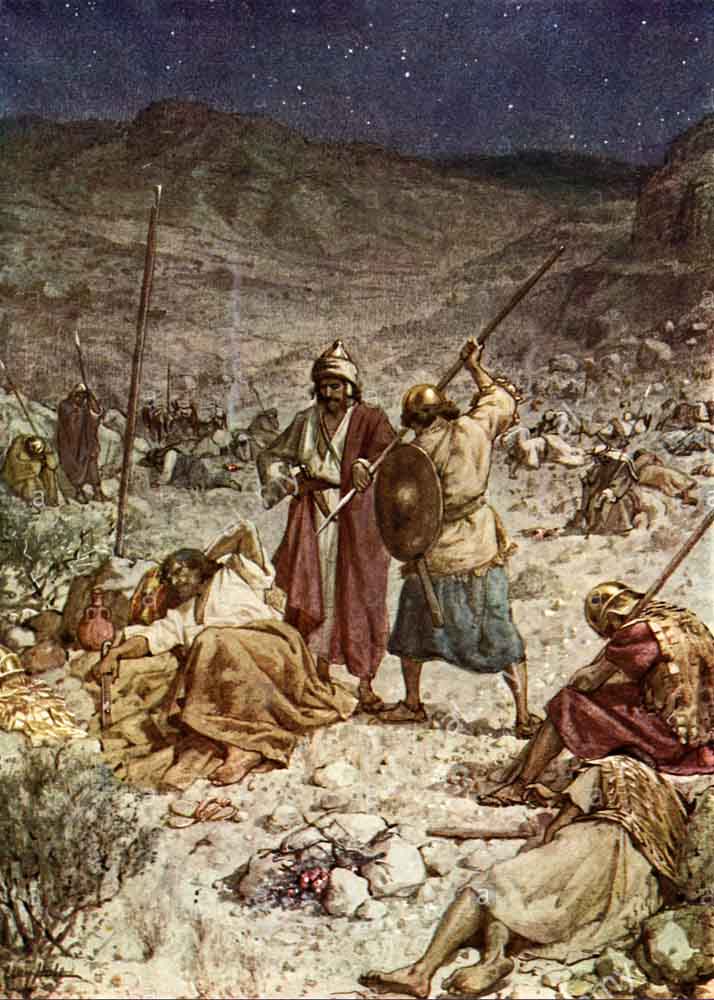 如拿八
大衛又說：「我指著永生的耶和華起誓，他或被耶和華擊打，或是死期到了，或是出戰陣亡；我在耶和華面前，萬不敢伸手害耶和華的受膏者。現在你可以將他頭旁的槍和水瓶拿來，我們就走。」(撒上26:10-11)
大衛從掃羅的頭旁拿了槍和水瓶，二人就走了，沒有人看見，沒有人知道，也沒有人醒起，都睡著了，因為耶和華使他們沉沉地睡了。
大衛過到那邊去，遠遠地站在山頂上，與他們相離甚遠。(撒上26:12-13)
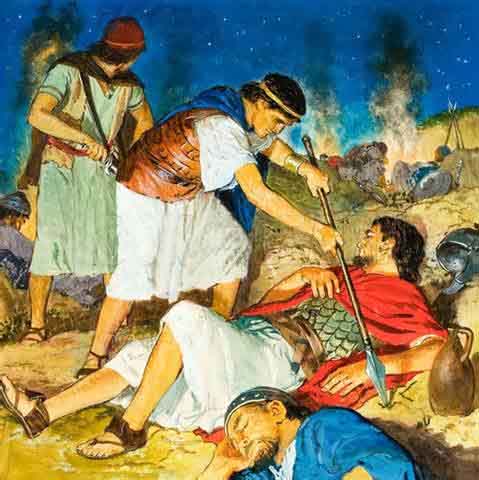 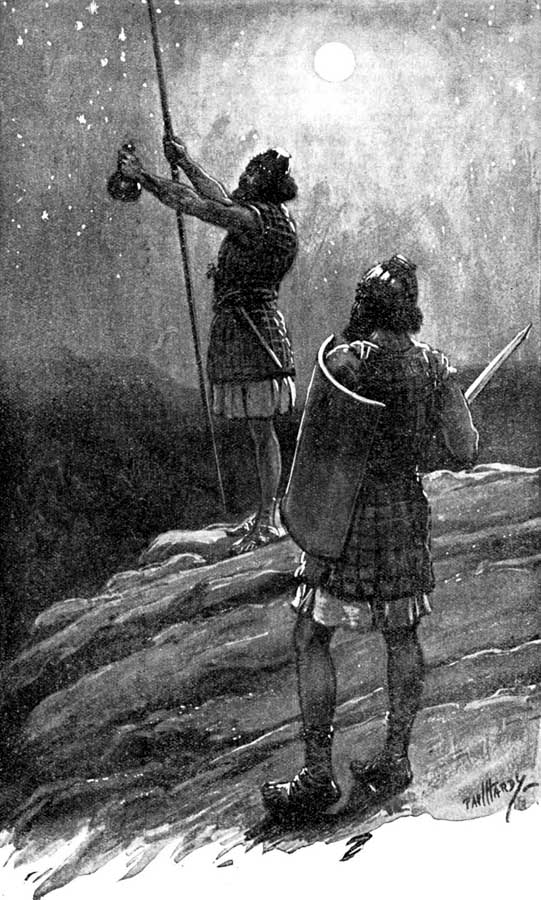 大衛呼叫百姓和尼珥的兒子押尼珥說：「押尼珥啊，你為何不答應呢？」
押尼珥說：「你是誰？竟敢呼叫王呢？」
大衛對押尼珥說：「你不是個勇士嗎？以色列中誰能比你呢？民中有人進來要害死王你的主，你為何沒有保護王你的主呢？」(撒上26:14-15)
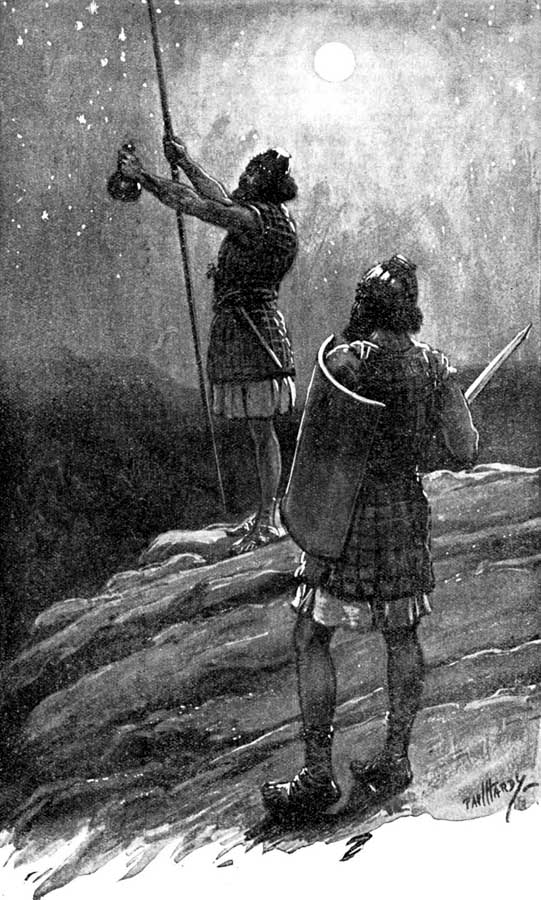 「你這樣是不好的！我指著永生的耶和華起誓，你們都是該死的；因為沒有保護你們的主，就是耶和華的受膏者。現在你看看王頭旁的槍和水瓶在那裏？」
掃羅聽出是大衛的聲音，就說：「我兒大衛，這是你的聲音嗎？」
大衛說：「主─我的王啊，是我的聲音。」(撒上26:16-17)
又說：「我做了什麼？我手裡有什麼惡事？我主竟追趕僕人呢？
求我主我王聽僕人的話：若是耶和華激發你攻擊我，願耶和華收納祭物；若是人激發你，願他在耶和華面前受咒詛；因為他現今趕逐我，不容我在耶和華的產業上有分，說：『你去事奉別神吧！』
現在求王不要使我的血流在離耶和華遠的地方。以色列王出來是尋找一個虼蚤，如同人在山上獵取一個鷓鴣一般。」
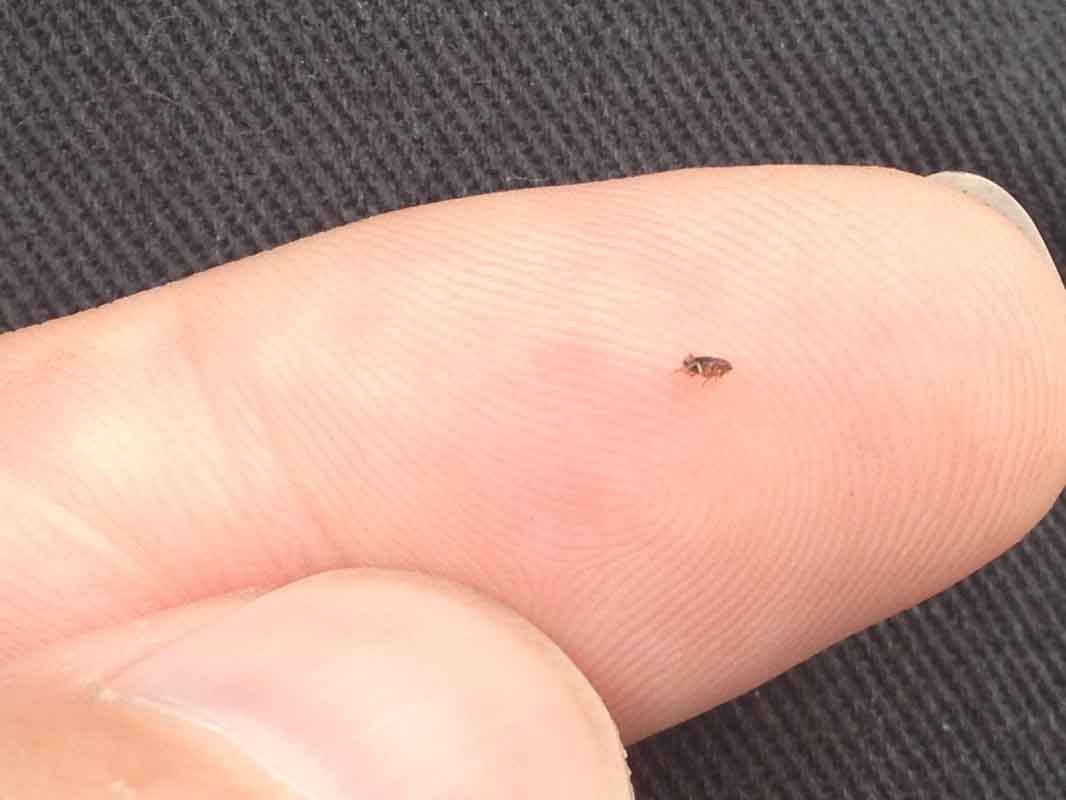 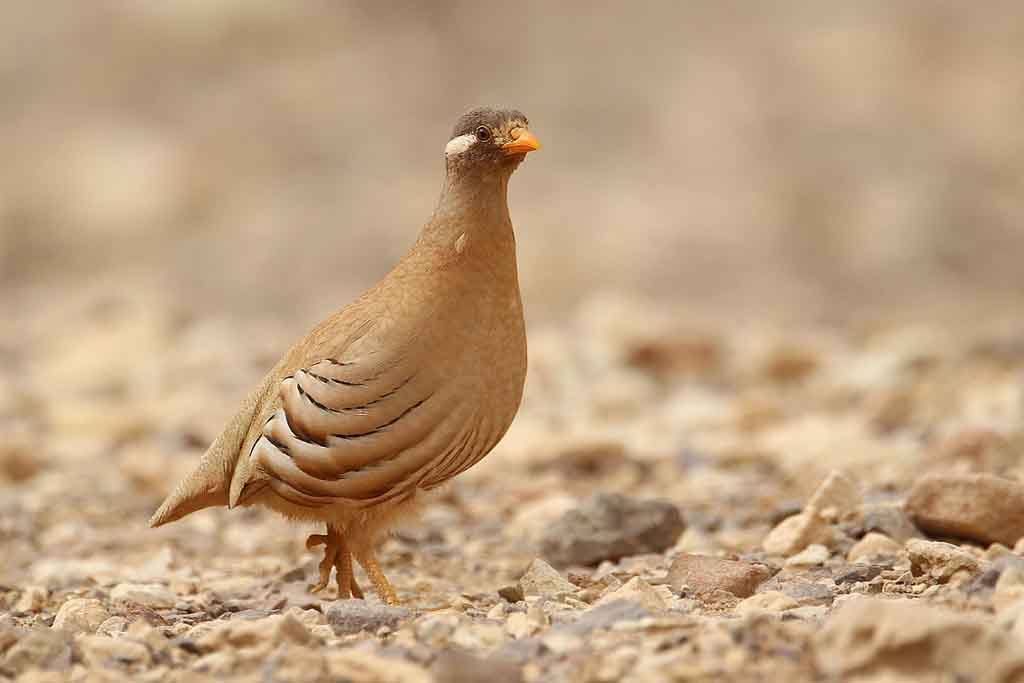 虼蚤
鷓鴣
又說：「我做了什麼？我手裡有什麼惡事？我主竟追趕僕人呢？
求我主我王聽僕人的話：若是耶和華激發你攻擊我，願耶和華收納祭物；若是人激發你，願他在耶和華面前受咒詛；因為他現今趕逐我，不容我在耶和華的產業上有分，說：『你去事奉別神吧！』
現在求王不要使我的血流在離耶和華遠的地方。以色列王出來是尋找一個虼蚤，如同人在山上獵取一個鷓鴣一般。」
掃羅說：「我有罪了！我兒大衛，你可以回來，因你今日看我的性命為寶貴；我必不再加害於你。我是糊塗人，大大錯了。」(撒上26:18-21)
大衛說：「王的槍在這裡，可以吩咐一個僕人過來拿去。
今日耶和華將王交在我手裡，我卻不肯伸手害耶和華的受膏者。耶和華必照各人的公義誠實報應他。
我今日重看你的性命，願耶和華也重看我的性命，並且拯救我脫離一切患難。」
掃羅對大衛說：「我兒大衛，願你得福！你必做大事，也必得勝。」
於是大衛起行，掃羅回他的本處去了。(撒上26:22-25)
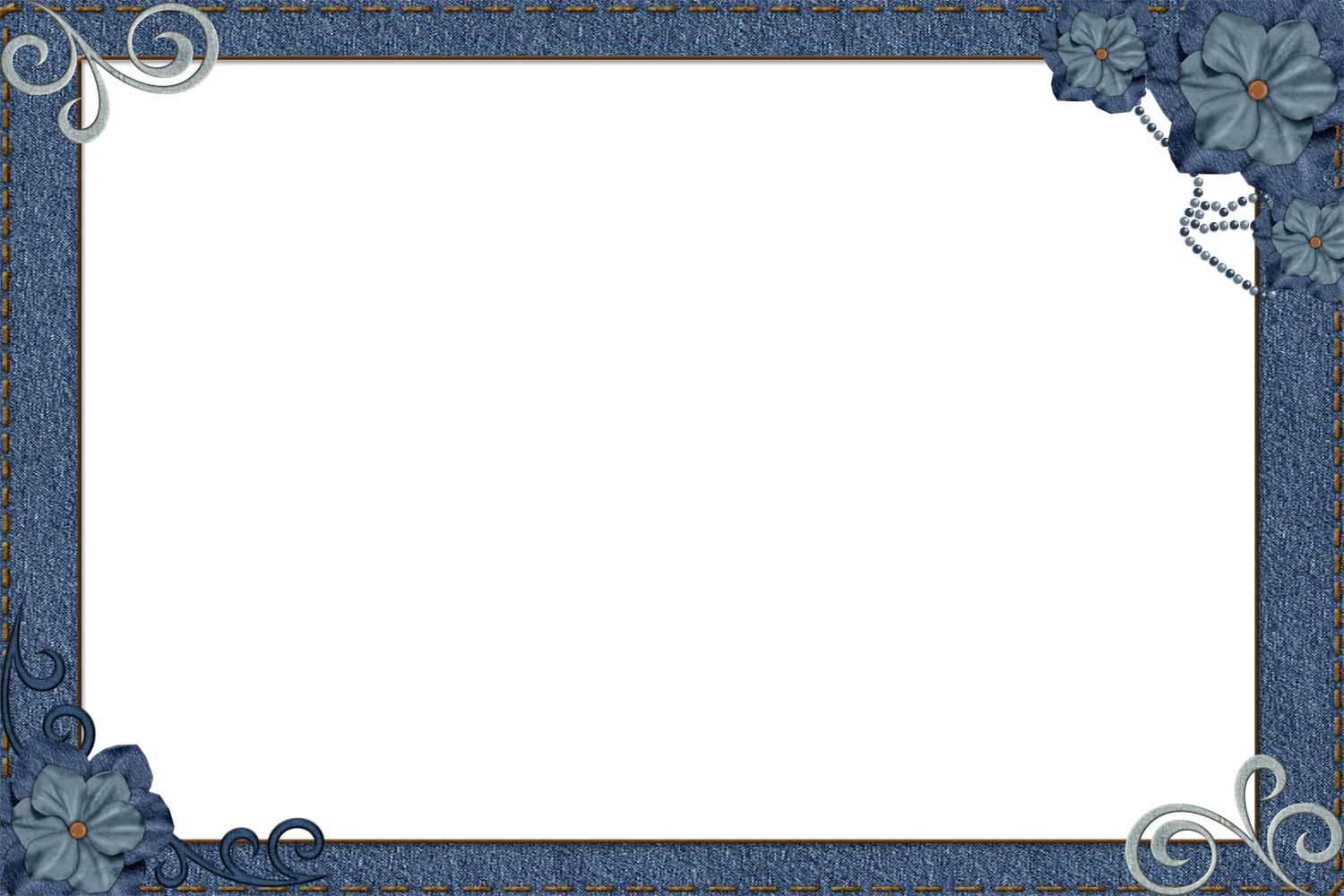 思考：掃羅這樣反覆追殺大衛，後面又認錯。沒有耶和華的靈，人就是這樣反覆無常的景況。我們怎樣才可以避免掃羅的景況，不被變化無常的外界和信息所轄持？

思考：大衛沒有希望掃羅回報他的不殺之恩，而是說：“⋯⋯耶和華必照各人的公義誠實報應他，我今日重看你的性命，願耶和華也重看我的性命，並且拯救我脫離一切患難。” 這些話給你在處理與他人的關係和矛盾中有哪些啟發？
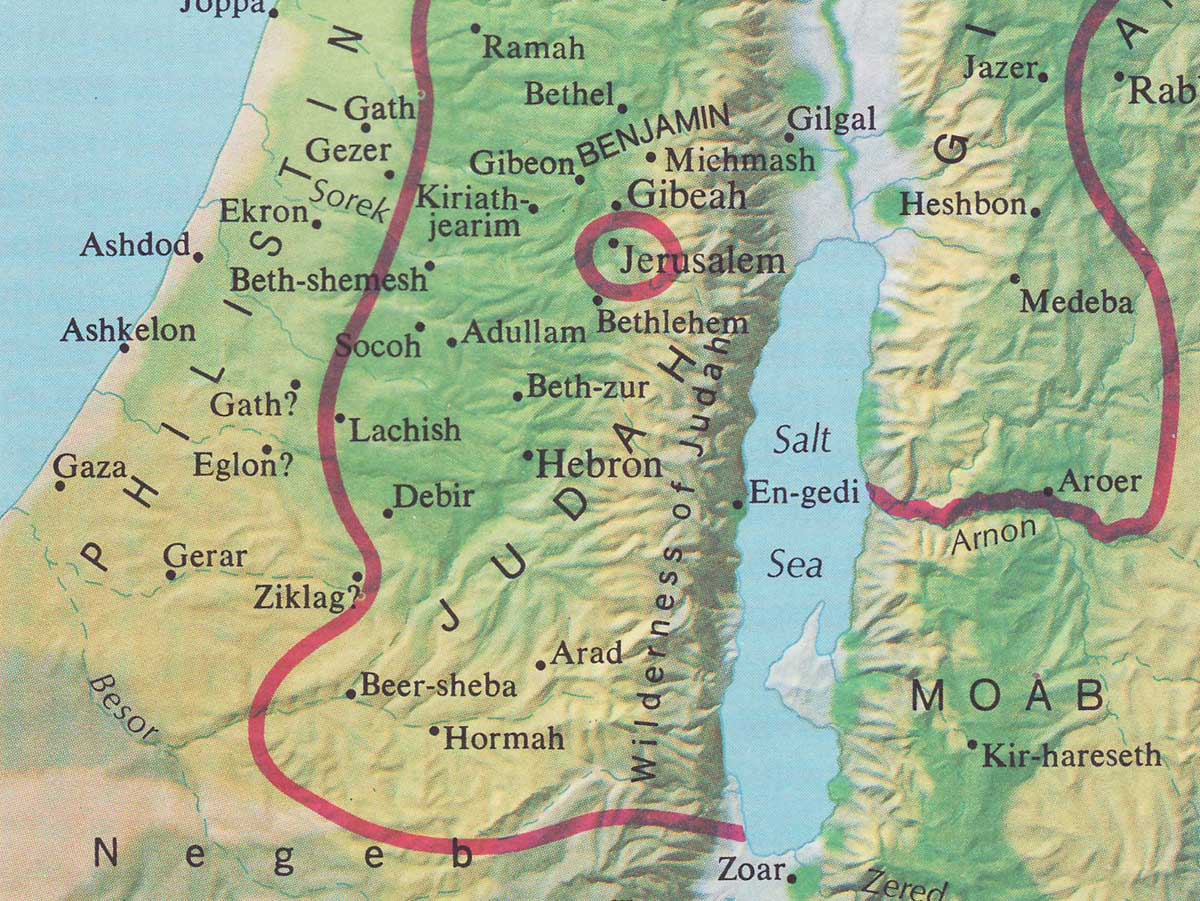 基比亞
迦特
哈基拉山？
沒有求問神
對神沒信心
大衛心裡說：「必有一日我死在掃羅手裡，不如逃奔非利士地去。掃羅見我不在以色列的境內，就必絕望，不再尋索我；這樣我可以脫離他的手。」
於是大衛起身，和跟隨他的六百人投奔迦特王─瑪俄的兒子亞吉去了。(撒上27:1-2)
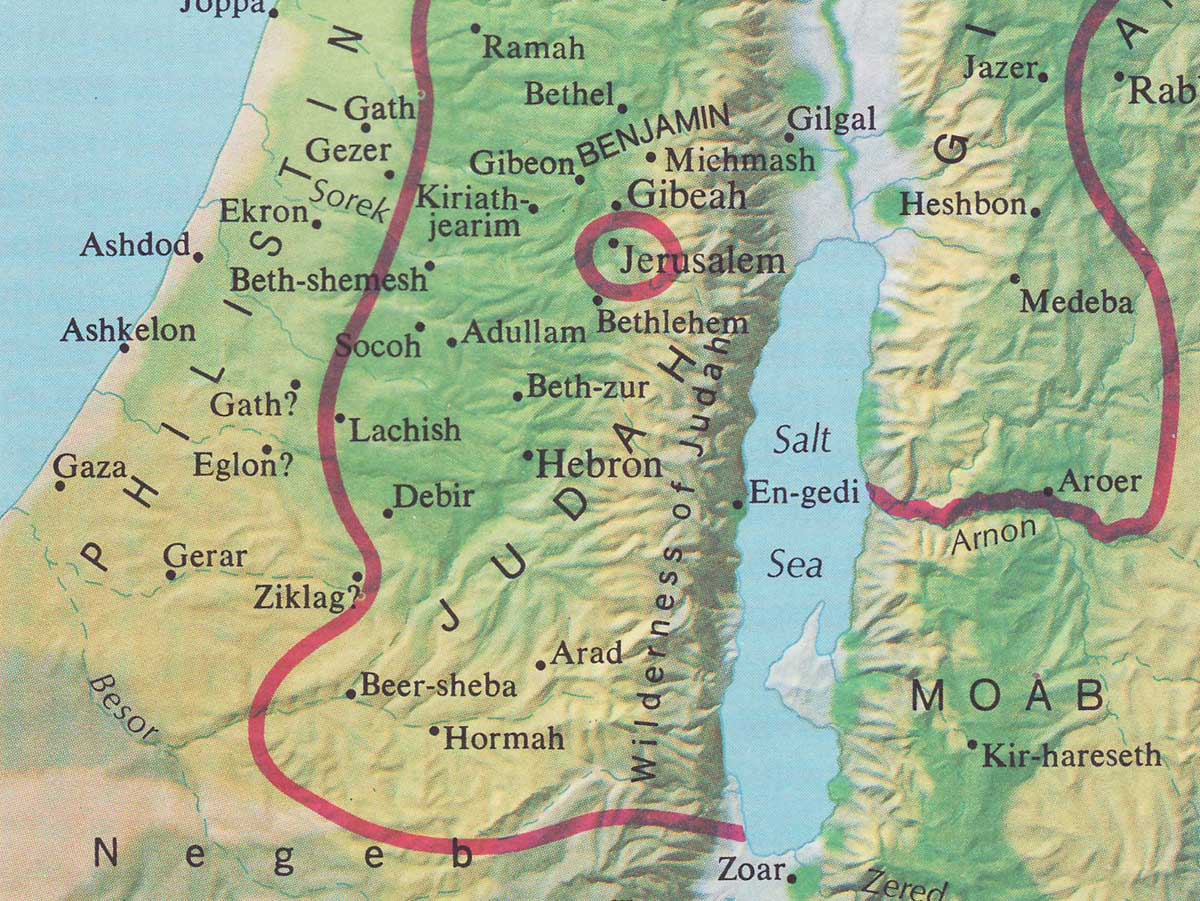 基比亞
迦特
哈基拉山？
大衛和他的兩個妻，就是耶斯列人亞希暖和作過拿八妻的迦密人亞比該，並跟隨他的人，連各人的眷屬，都住在迦特的亞吉那裡。
有人告訴掃羅說：「大衛逃到迦特。」掃羅就不再尋索他了。(撒上27:3-4)
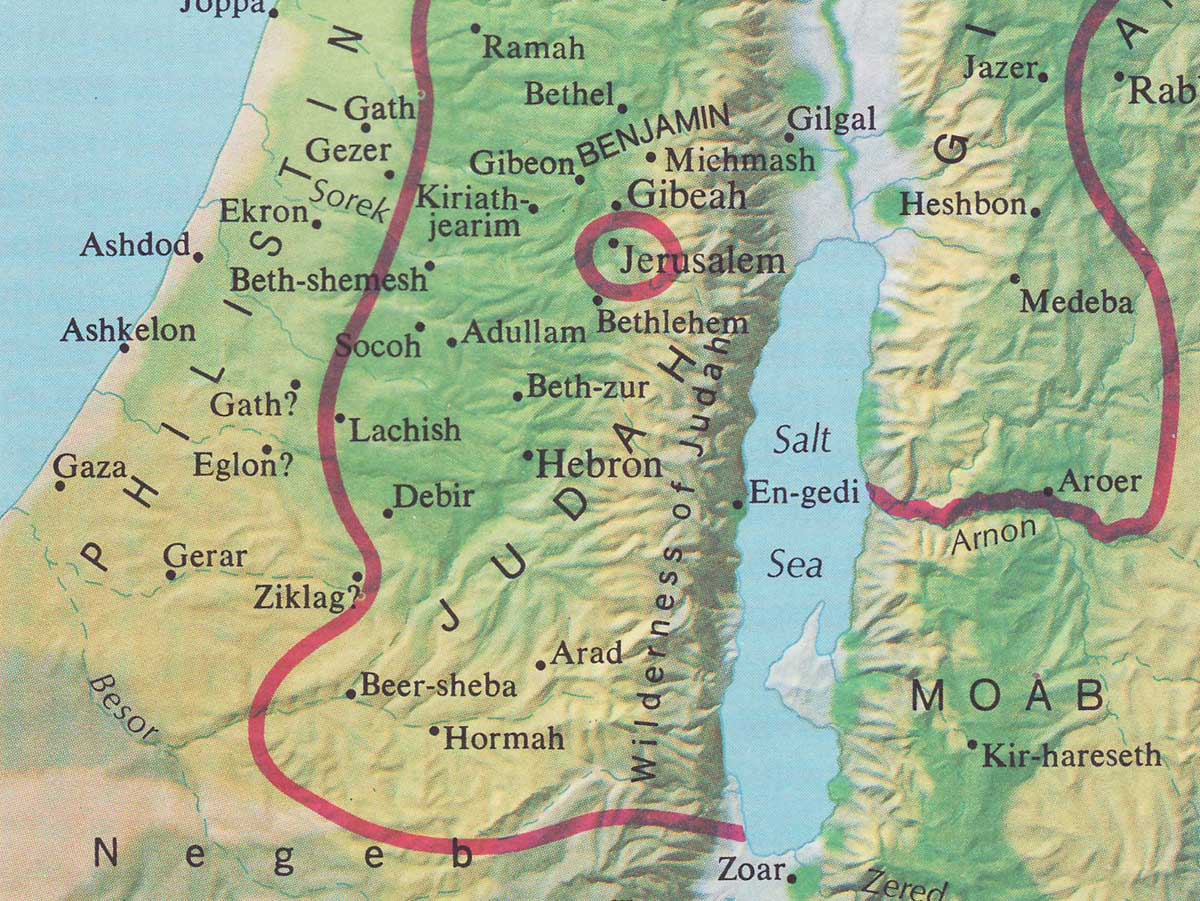 基比亞
迦特
洗革拉
哈基拉山？
大衛對亞吉說：「我若在你眼前蒙恩，求你在京外的城邑中賜我一個地方居住。僕人何必與王同住京都呢？」
當日亞吉將洗革拉(曲折的)賜給他，因此洗革拉屬猶大王，直到今日。(撒上27:5-6)
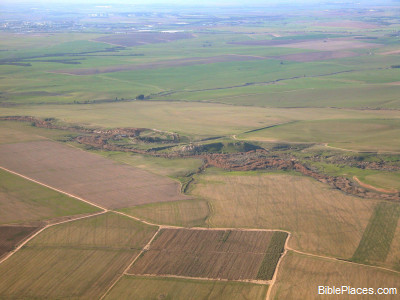 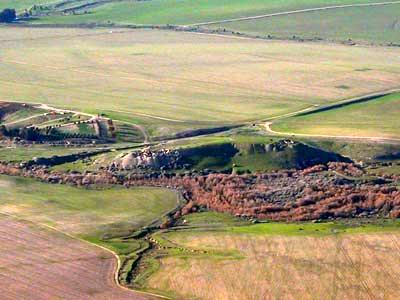 洗革拉遺址
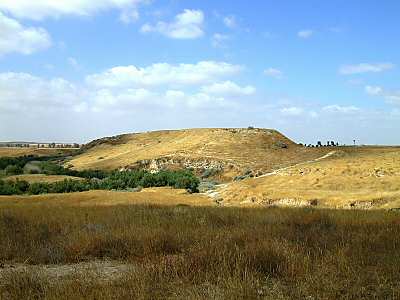 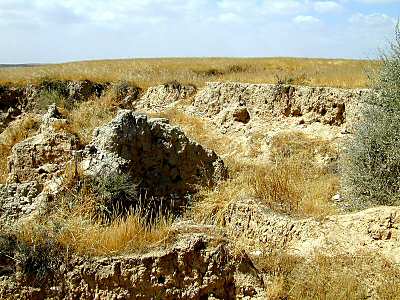 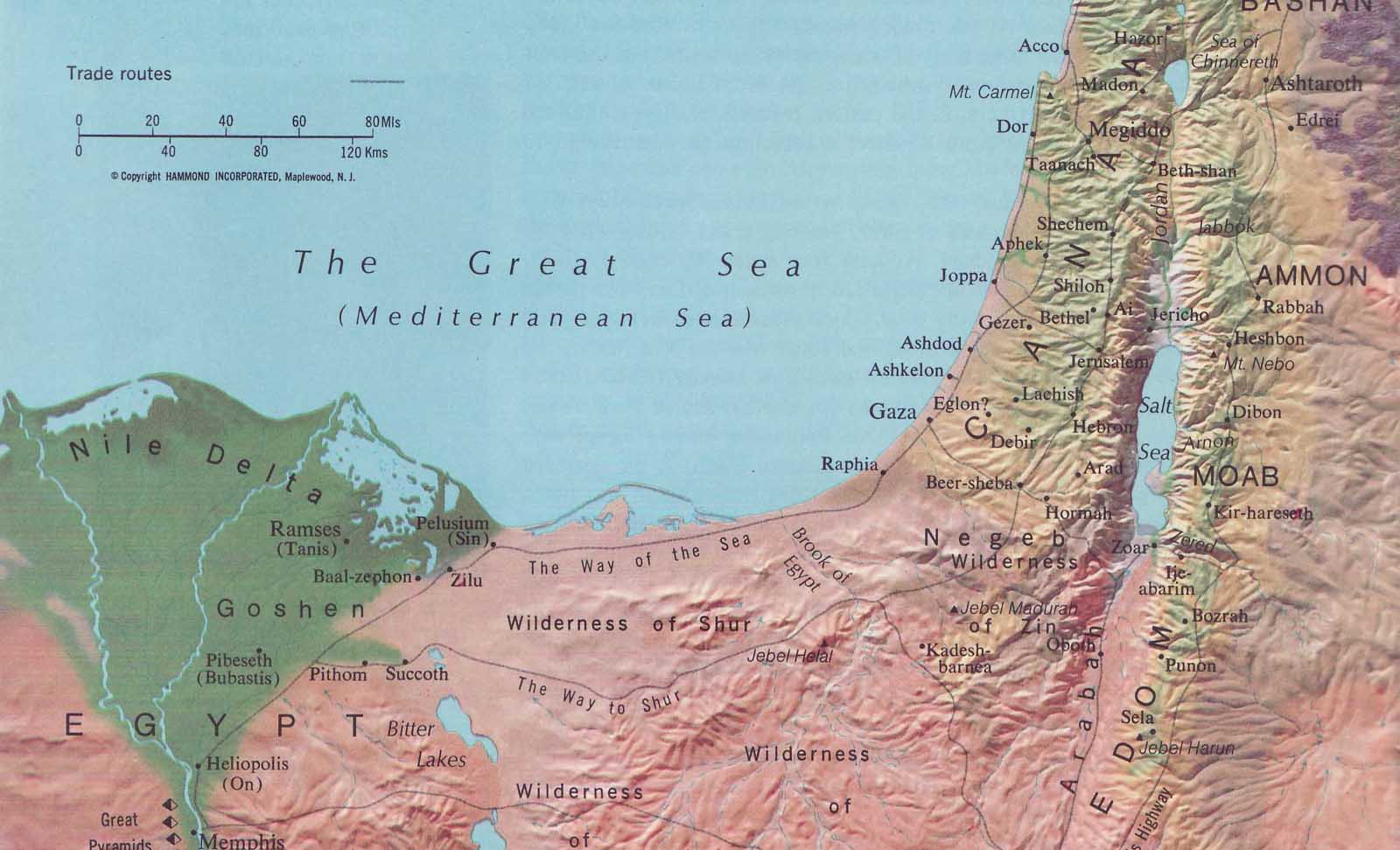 迦特
洗革拉
基比亞
書珥的曠野
埃
及
大衛在非利士地住了一年零四個月。大衛和跟隨他的人上去，侵奪基述人、基色人、亞瑪力人之地。這幾族歷來住在那地，從書珥直到埃及。(撒上27:7-8)
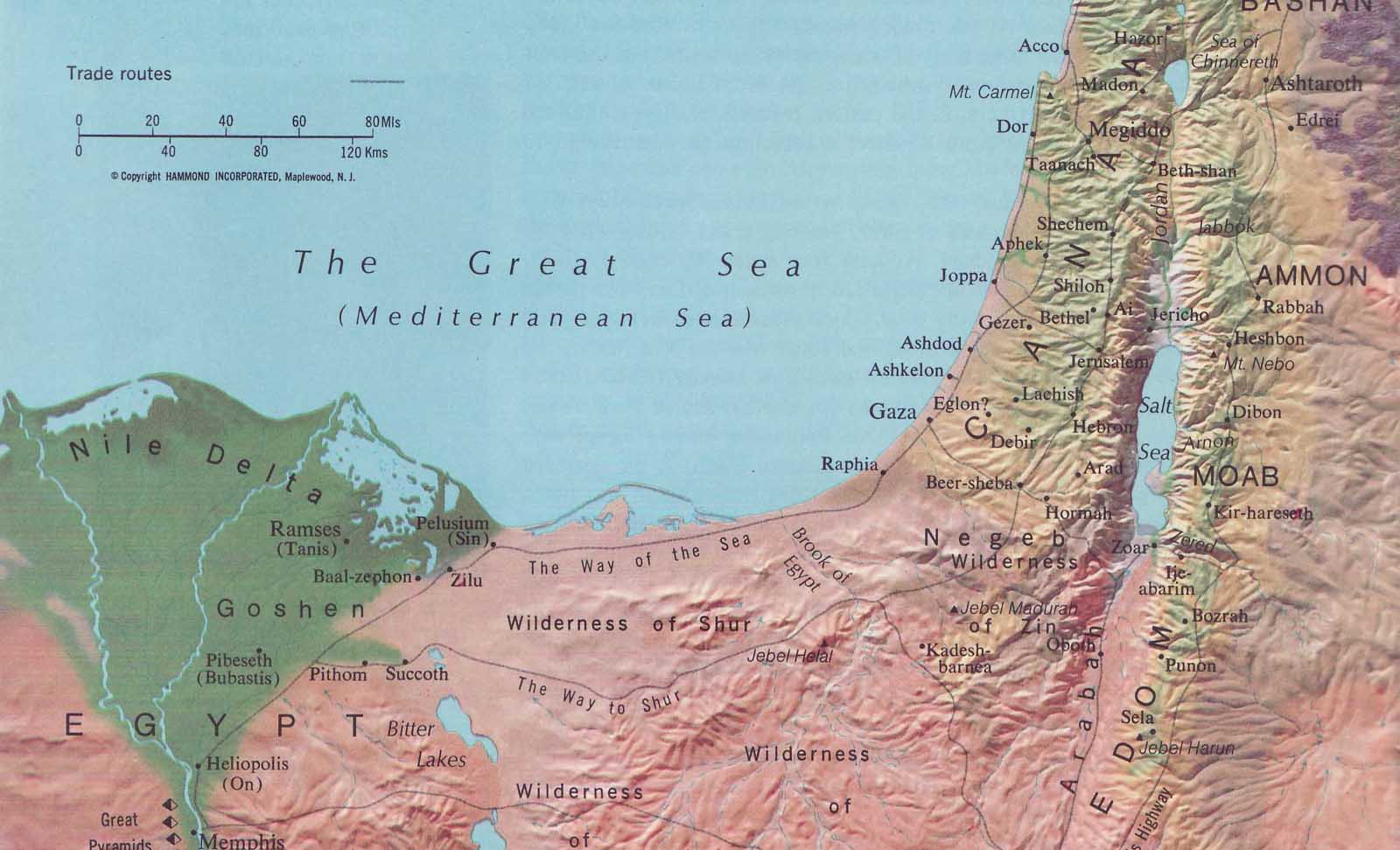 迦特
洗革拉
基比亞
書珥的曠野
埃
及
大衛擊殺那地的人，無論男女都沒有留下一個，又奪獲牛、羊、駱駝、驢，並衣服，回來見亞吉。
亞吉說：「你們今日侵奪了什麼地方呢？」大衛說：「侵奪了猶大的南方、耶拉篾的南方、基尼的南方。」
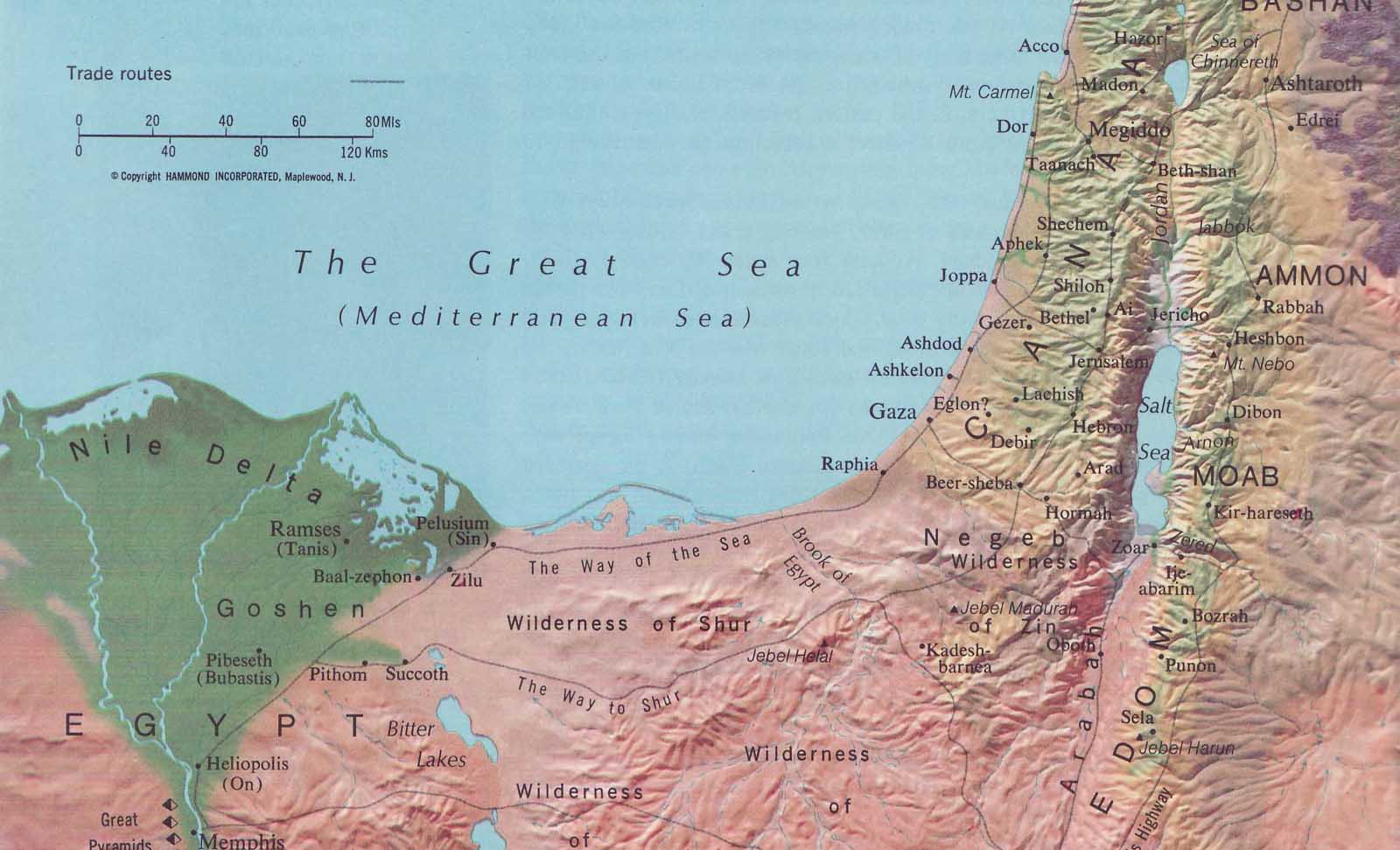 迦特
洗革拉
基比亞
書珥的曠野
埃
及
無論男女，大衛沒有留下一個帶到迦特來。他說：「恐怕他們將我們的事告訴人，說大衛住在非利士地的時候常常這樣行。」亞吉信了大衛，心裡說：「大衛使本族以色列人憎惡他，所以他必永遠作我的僕人了。」
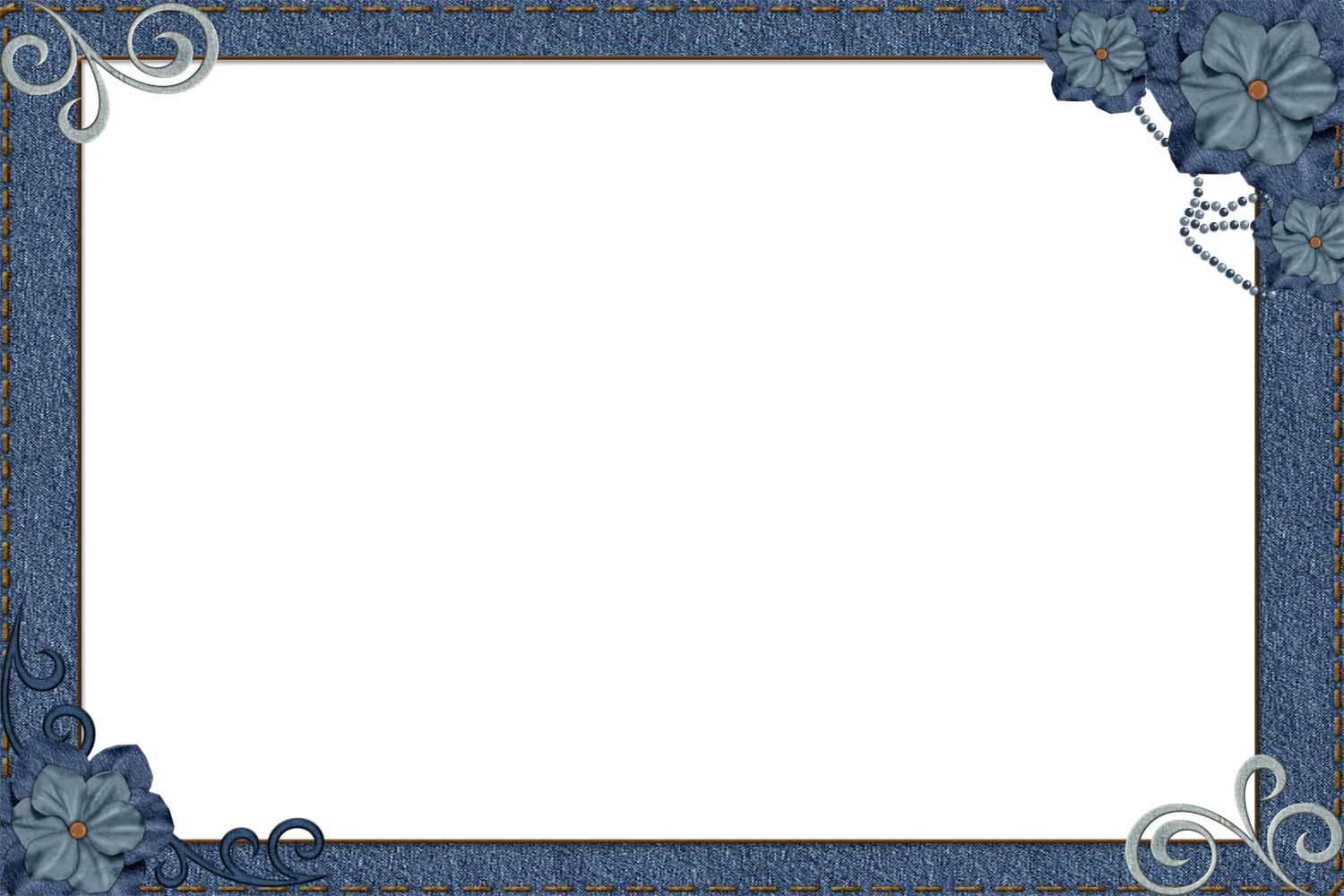 思考：
當我們疲倦灰心的時候，怎麼能保持對神的信心？

我們應該怎樣關懷周圍疲倦灰心，處在逆境或者人生低谷的弟兄姊妹？